Математическая истина, независимо от того, в Париже она или в Тулузе, одна и та же.
Блёз Паскаль
ДЕЛИМОСТЬ ЧИСЕЛ
ПИФАГОР
Совершенные числа
						число, равное сумме всех его 					делителей (без самого числа).
						6 	(6=1+2+3)
						28 	(28=1+2+4+7+14)
						496
						8128,  	33 550 336
					
					Дружественные числа
					числа, равные сумме делителей другого 				числа (не считая самих чисел).
					220 и 284
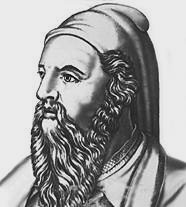 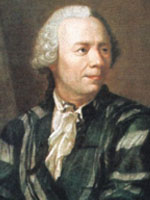 ПРОСТЫЕ ЧИСЛА
Евклид (III в. до н.э.)




								Эратосфен
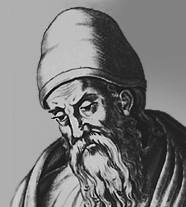 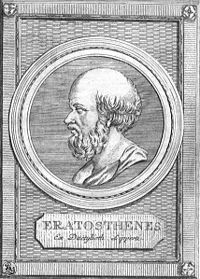 http://scholl-collection.edu.ru/
ПРИЗНАКИ ДЕЛИМОСТИ
Старинная восточная притча
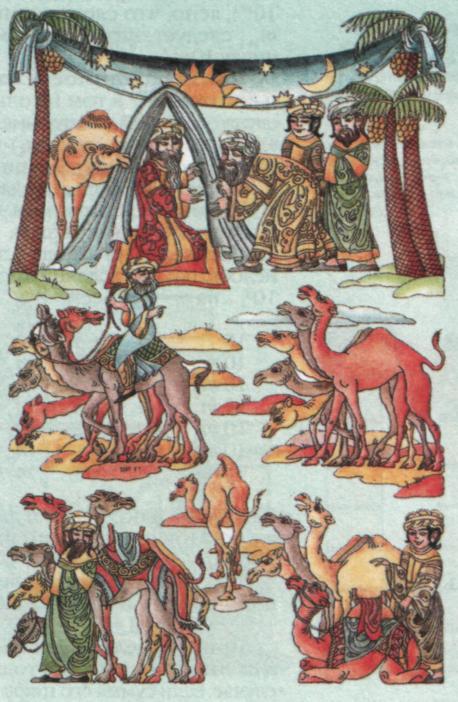 19 верблюдов:
старший – половину,
средний – четверть,
младший – пятую часть?
ПРИЗНАКИ ДЕЛИМОСТИ
Если последняя цифра числа четная, то оно делится на 2.
Даны числа: 15, 20, 25, 30, 32, 40, 45. запишите, какие из этих чисел кратны 2.
ПРИЗНАКИ ДЕЛИМОСТИ
Если последняя цифра числа 5 или 0, то оно делится на 5.
Запишите цифры, которые можно вставить вместо звездочки, чтобы сумма делилась на 5:
		118 + 25* + 289		
		47* + 547 + 328		
		269 + 772 + 63*
ПРИЗНАКИ ДЕЛИМОСТИ
Если число оканчивается цифрой 0, то оно делится на 10.
Запишите все значения x, которые удовлетворяют неравенству 40 ≤ x ≤ 95 и при этом делиться на 10.
ПРИЗНАКИ ДЕЛИМОСТИ
Если сумма цифр числа делится на 3, то и само число делится на 3.
Запишите цифры, которые можно вставить вместо звездочки, чтобы полученное число делилось на 3:
		537*			1*25
		2*79			1*041
		71*0			540*
ПРИЗНАКИ ДЕЛИМОСТИ
Если сумма цифр числа делится на 9, то и само число делится на 9.
Впишите цифру так, чтобы полученное число делилось на 9:
	29…526			715…239
	9…26774			33571…2
ПРИЗНАКИ ДЕЛИМОСТИ
Число, состоящее более чем из двух цифр, делится на 4 тогда, когда делится на 4 число, образованное последними двумя цифрами заданного числа.



Число, состоящее более чем из двух цифр, делится на 25 тогда, когда делится на 25 число, образованное последними двумя цифрами заданного числа.
ПРИЗНАКИ ДЕЛИМОСТИ
Сформулируйте признаки делимости на:

6
15  
18   
30
число должно быть четным и делиться на 3.
число должно оканчиваться 5 или 0 и делиться на 3.
число должно быть четным и делиться на 9.
число должно оканчиваться 0 и делиться на 3.